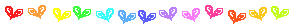 CHÀO MỪNG QUÍ CÔ VỀ DỰ GIỜ
Chủ đề: Thực vật
Chủ đề nhánh: Một số loại quả
Hoạt động: Làm quen với toán
Đề tài: Đếm đến 6, nhận biết số lượng trong phạm vi 6
Độ tuổi: 5 – 6 tuổi
Người dạy: Nguyễn Thj Lộc
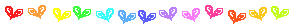 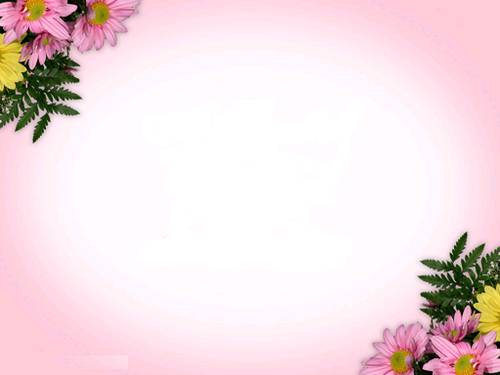 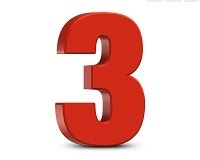 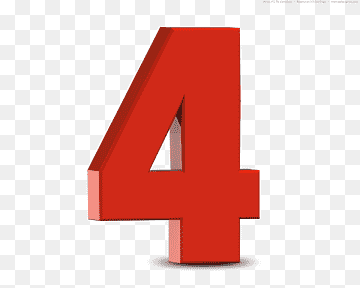 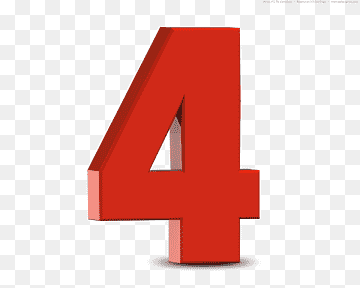 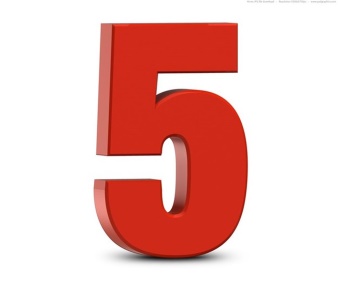 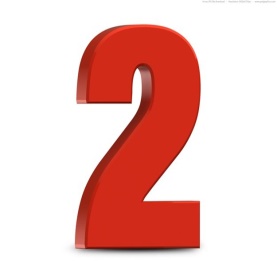 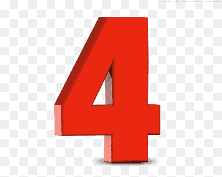 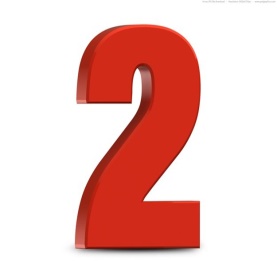 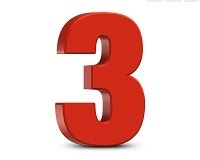 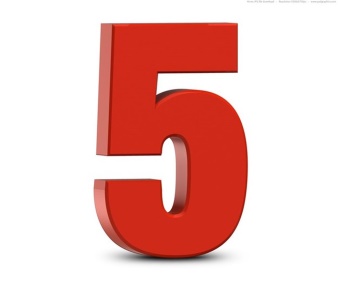 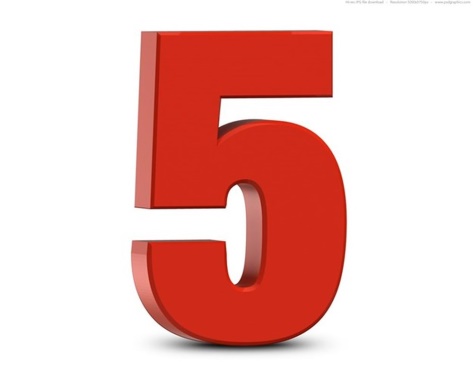 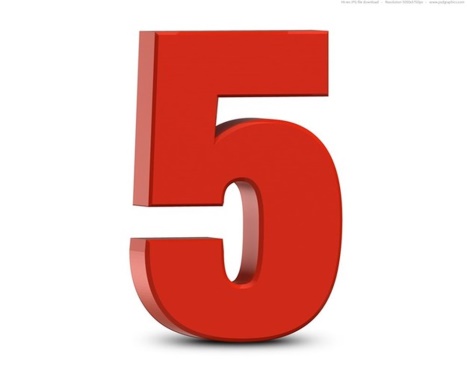 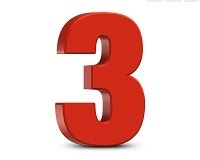 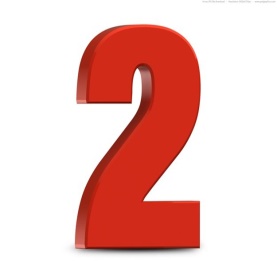 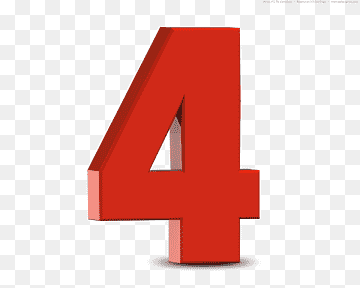 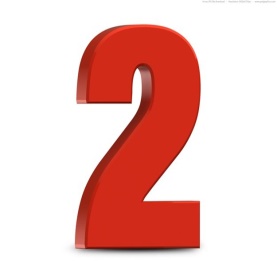 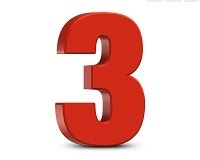 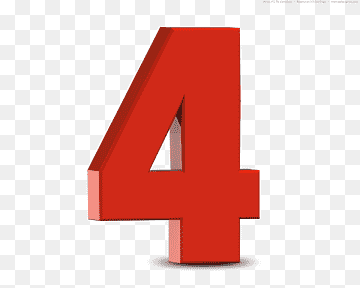 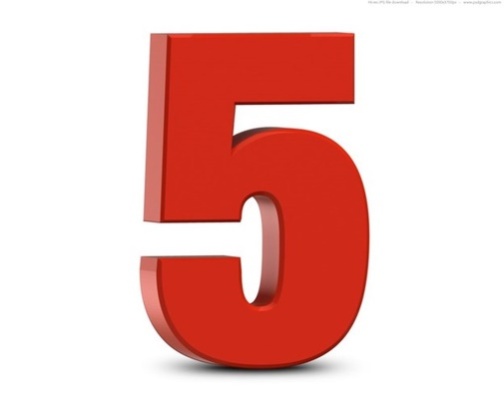 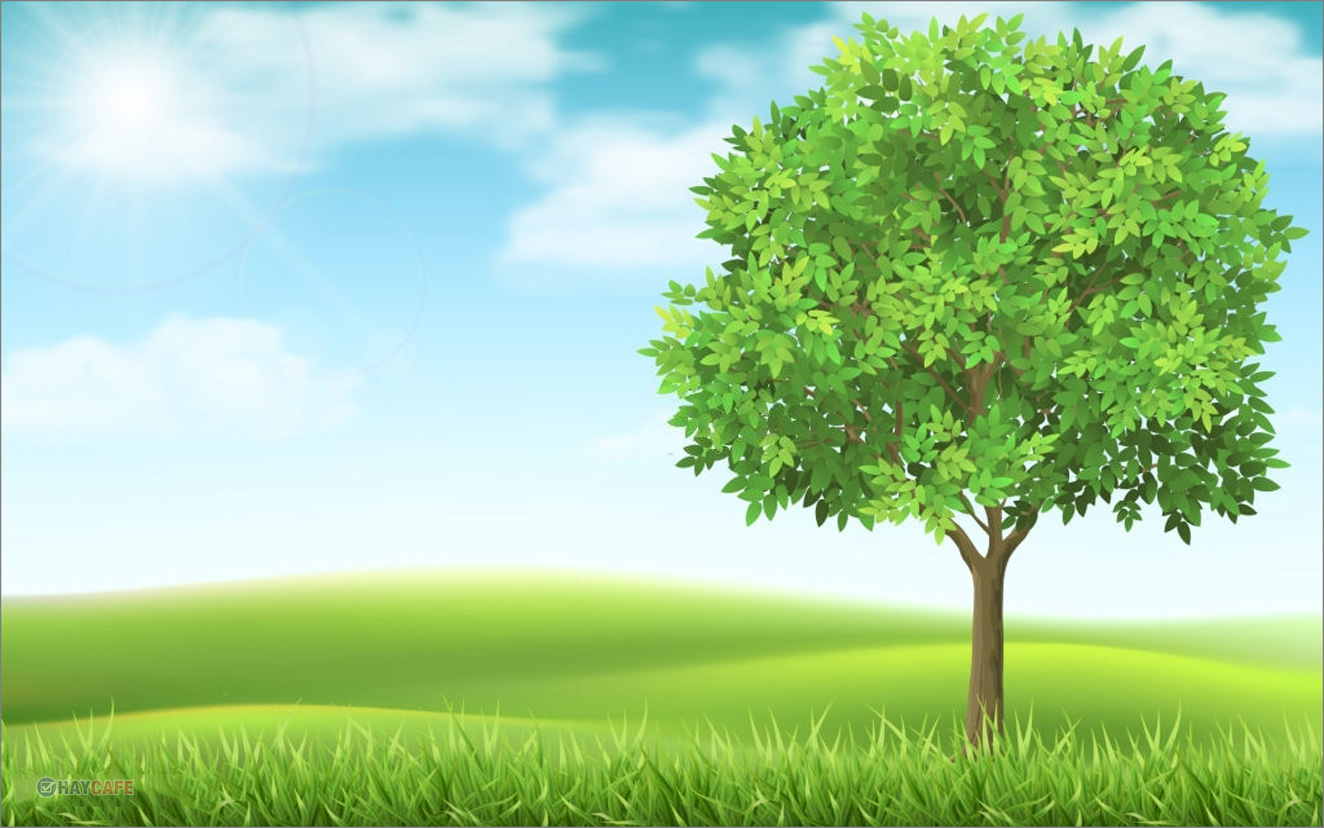 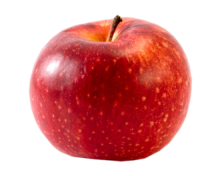 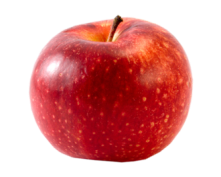 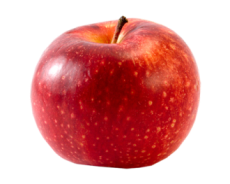 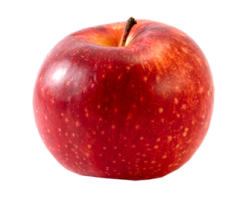 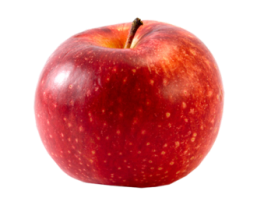 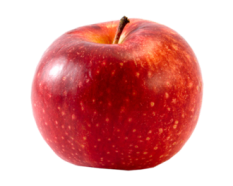 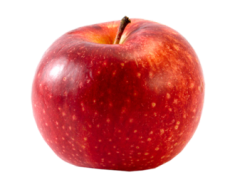 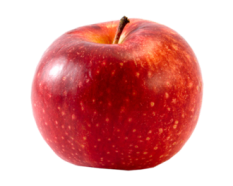 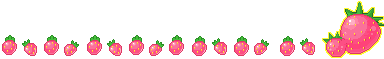 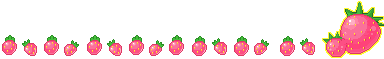 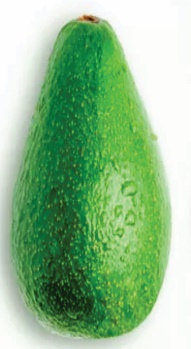 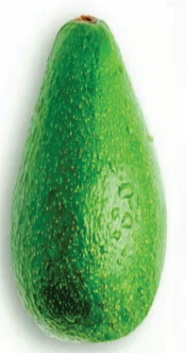 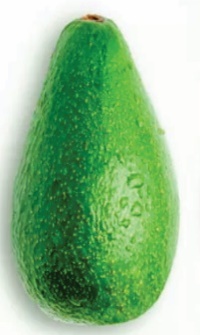 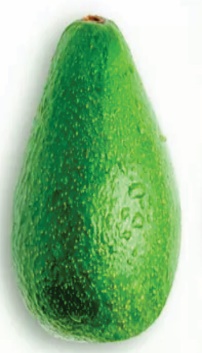 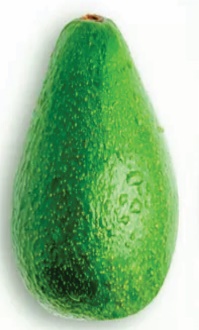 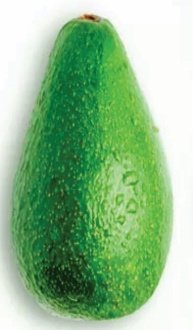 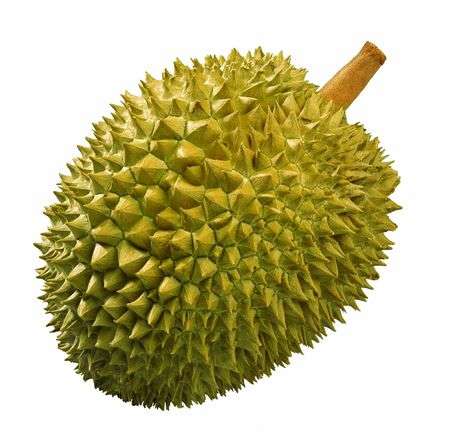 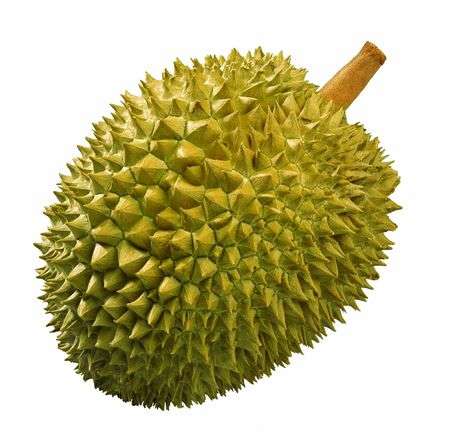 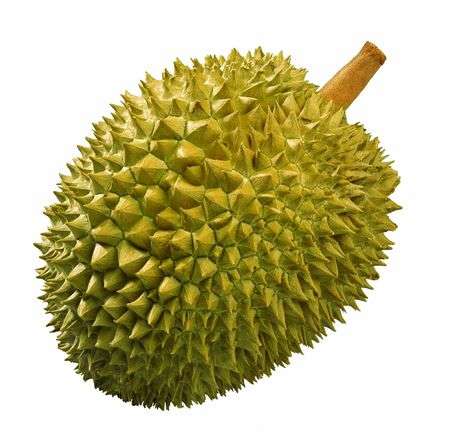 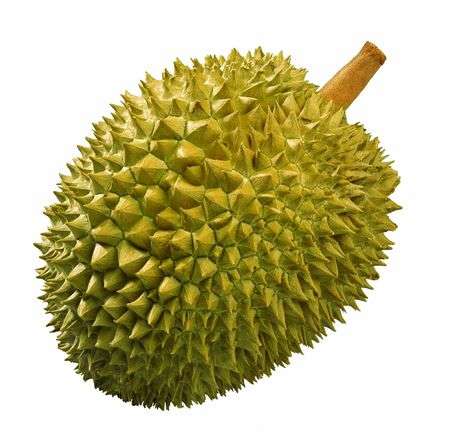 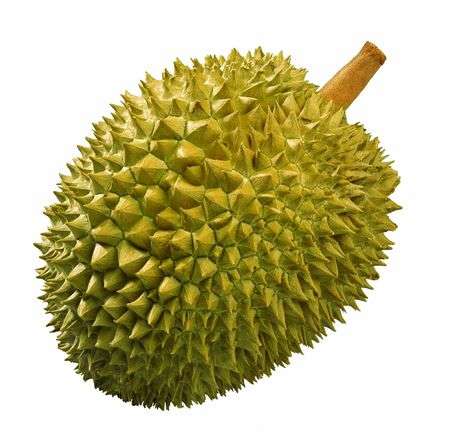 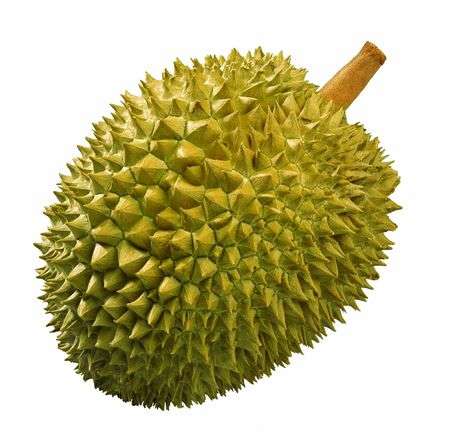 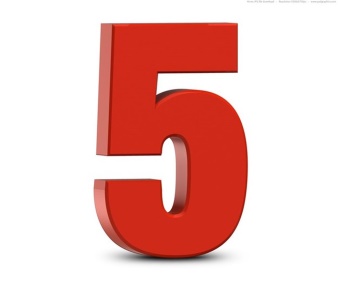 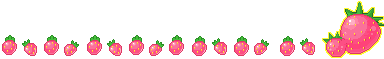 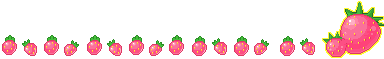 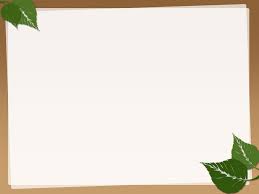 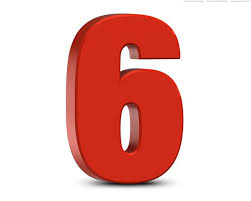 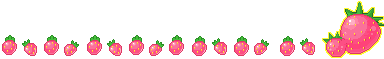 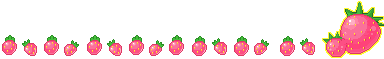 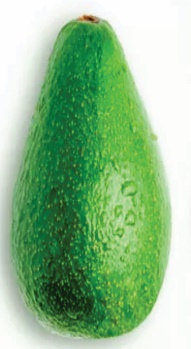 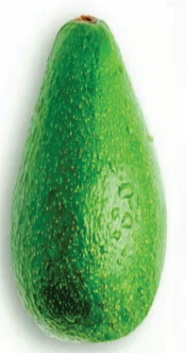 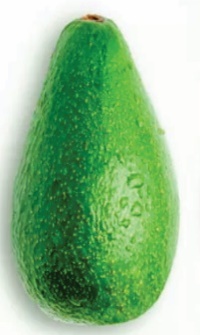 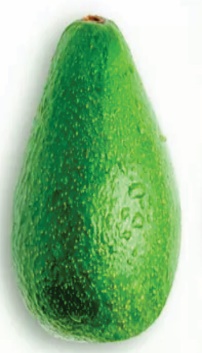 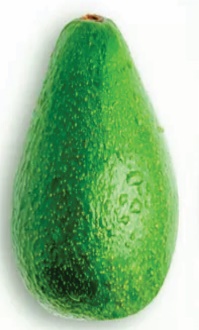 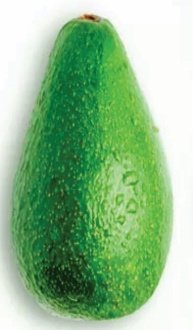 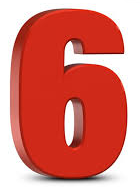 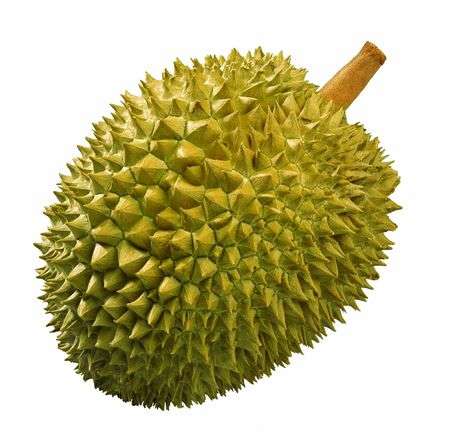 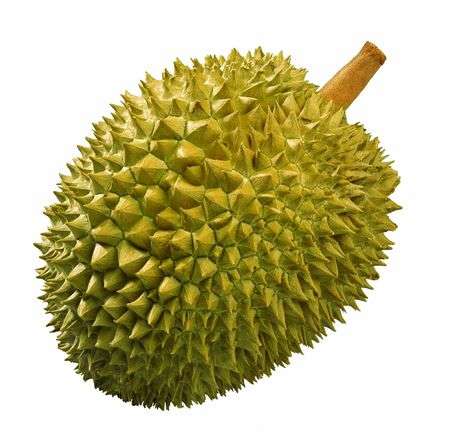 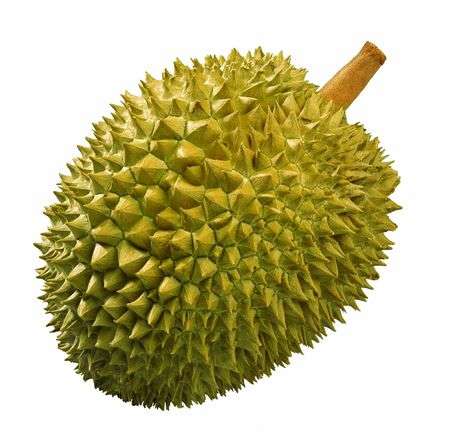 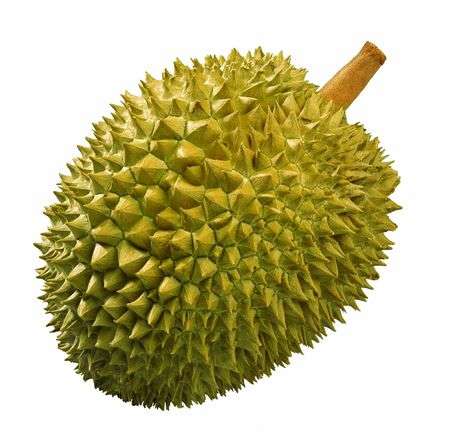 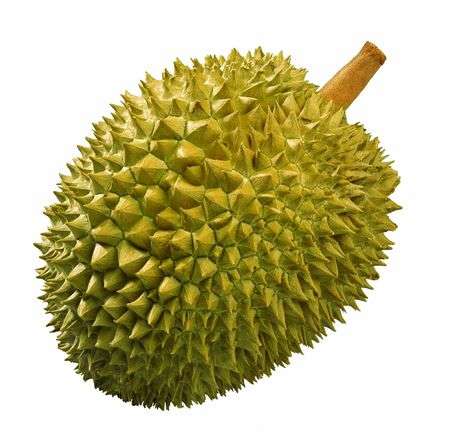 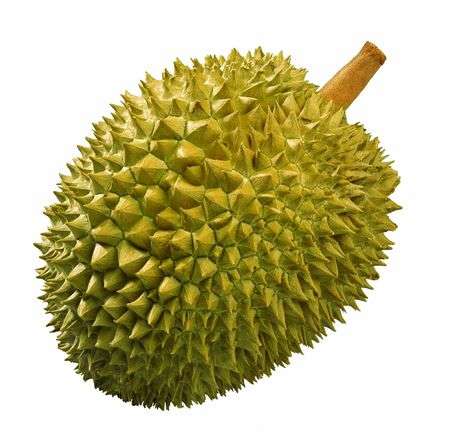 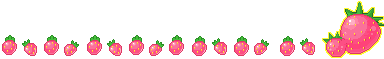 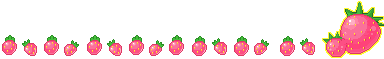 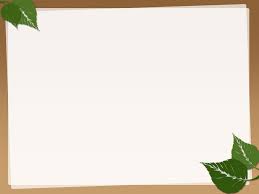 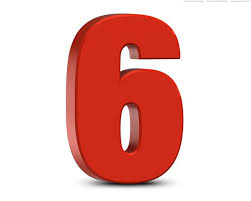 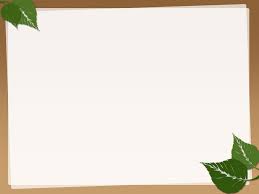 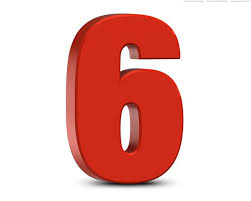 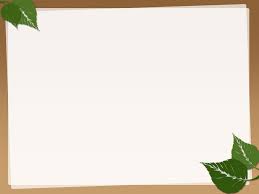 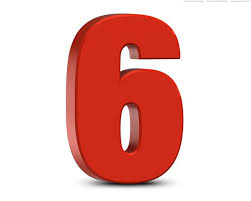 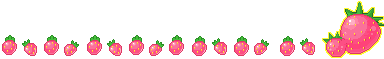 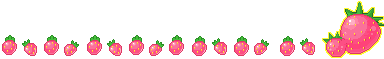 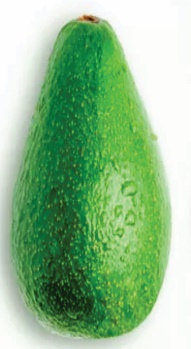 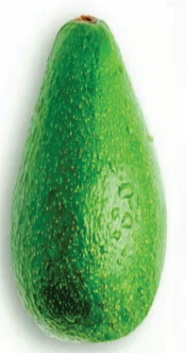 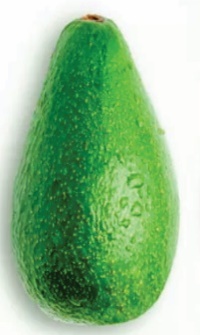 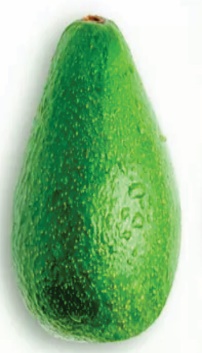 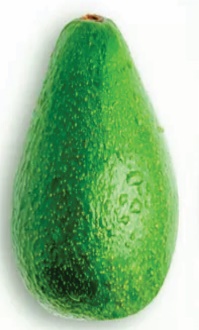 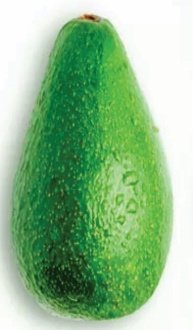 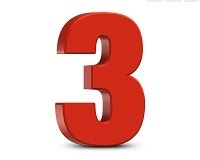 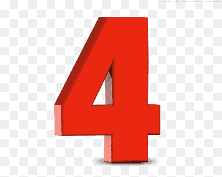 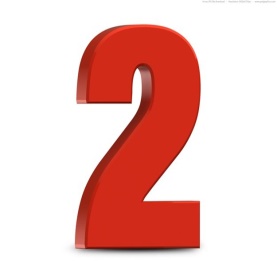 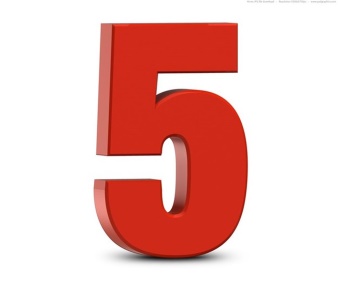 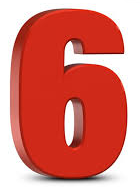 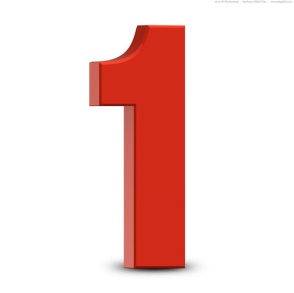 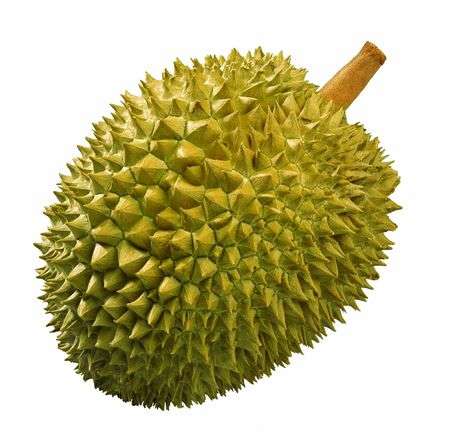 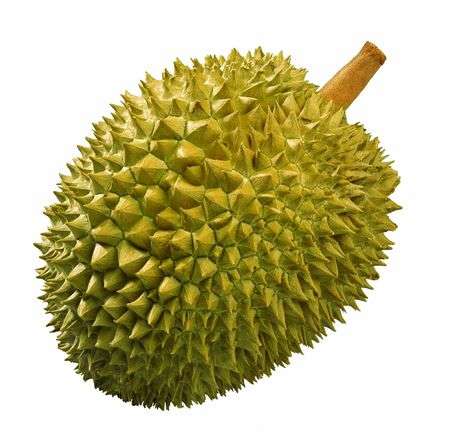 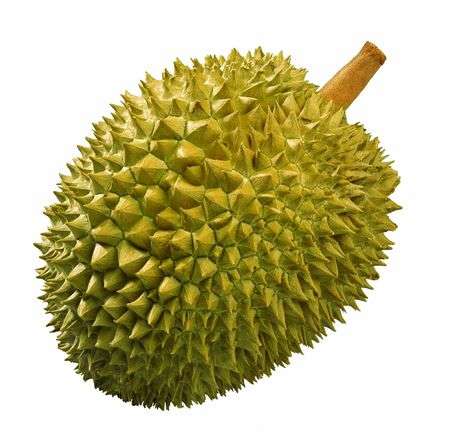 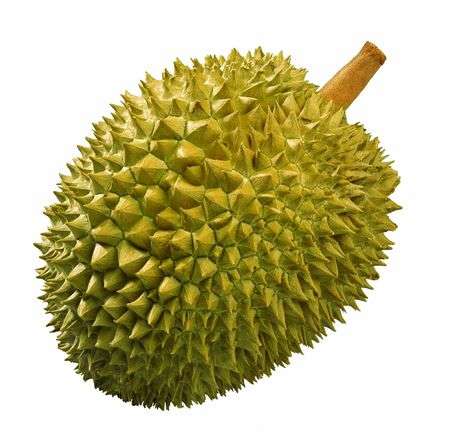 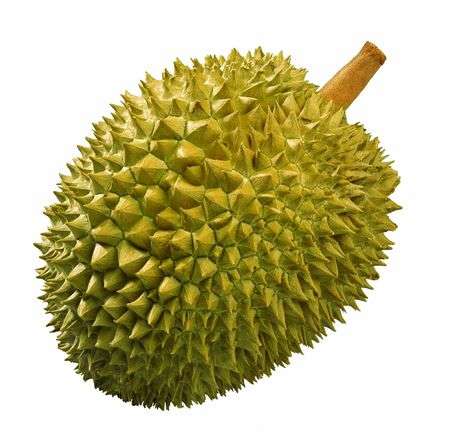 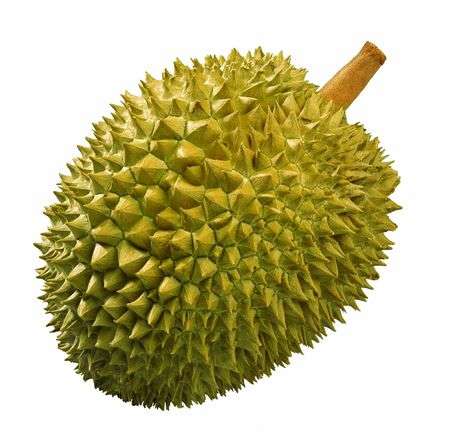 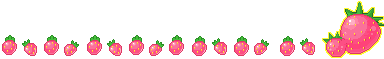 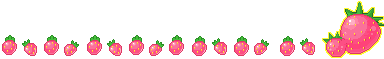 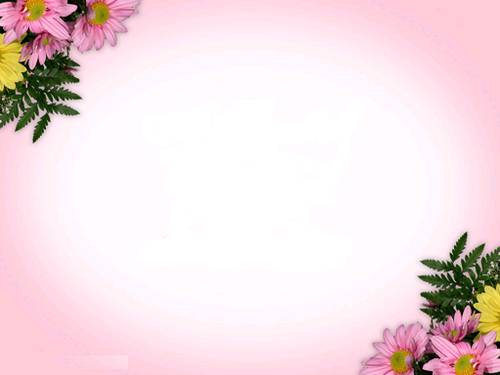 Trò chơi:
 Tìm đúng vườn cây
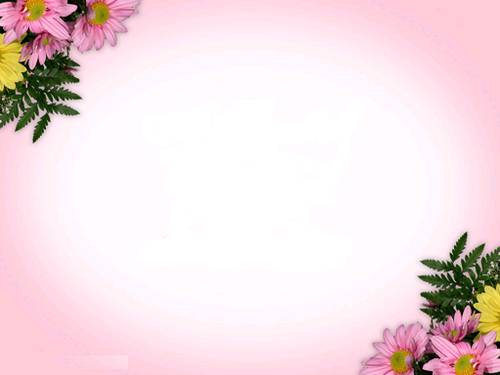 Trò chơi: 
Thử tài của bé
Giờ học KẾT THÚC!
Xin chân thành cảm ơn!
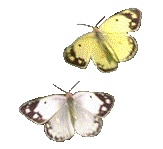 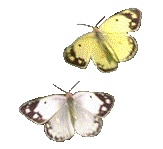 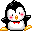 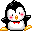 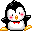 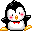